ЧОРНОМОРСЬКИЙ НАЦІОНАЛЬНИЙ УНІВЕРСИТЕТІМЕНІ ПЕТРА МОГИЛИ
ІНСТИТУТ ДЕРЖАВНОГО УПРАВЛІННЯ


Звіт про результати анкетування здобувачів вищої освіти
«Викладач очима здобувача» за 2020/2021 н.р.
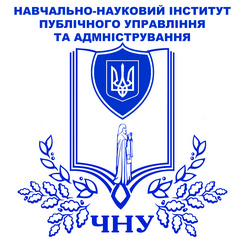 В анкетуванні брали участь здобувачі вищої освіти всіх курсів денної форми навчання.

Усього в анкетуванні взяло участь 31 особа.
Склад респондентів
Було оцінено 14 науково-педагогічних працівників, що проводили заняття у 2020 - 2021 рр. 

До уваги бралися науково-педагогічні працівники, які працювали в Інституті Державного
управління.
Анкета включала в себе питання, які формувалися за двома підходами:

- описовим, за якого здобувачі вищої освіти дають оцінку дій викладача, в яких проявляються ті чи інші його властивості: «оцінка на основі вражень студента /курсанта»;

- спостережувальним, який передбачає оцінку здобувачем вищої освіти своєї навчальної діяльності при вивченні даної навчальної дисципліни
У 2020 - 2021 роках оцінка роботи науково-педагогічних працівників здійснювалась за освітніми
програмами, результати анкетування узагальнено по кафедрах.
Оцінка роботи науково-педагогічних працівників здійснювалася за п’ятибальною шкалою і
виглядає таким чином:

- 5 балів – якість проявляється завжди;
- 4 бали – якість проявляється часто;
- 3 бали – якість проявляється на рівні 50%;
- 2 бали – якість проявляється рідко;
-1 бал – якість практично відсутня.
Кафедра місцевого самоврядування та регіонального розвитку
Середній бал по кафедрі: 4,65
Кафедра публічного управління та адміністрування
Середній бал по кафедрі: 4,72
Кафедра соціальної роботи, управління та педагогіки
Середній бал по кафедрі: 4,30
Дякуємо за увагу!